What: Population Jelly Babies
Why: To revise how the structure of a population changes over time
People in the population
Cohorts include:
Young people - also called 
young dependents 
Middle aged people – 
the workers/ economically active
Older people - also 
called elderly dependents
 

People are having to work for a lot longer, why?
What will this do to the number of elderly dependants?
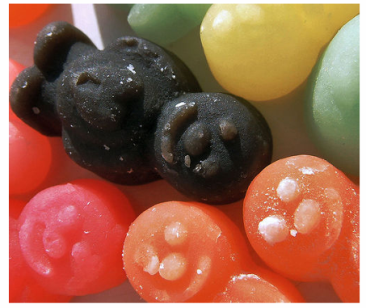 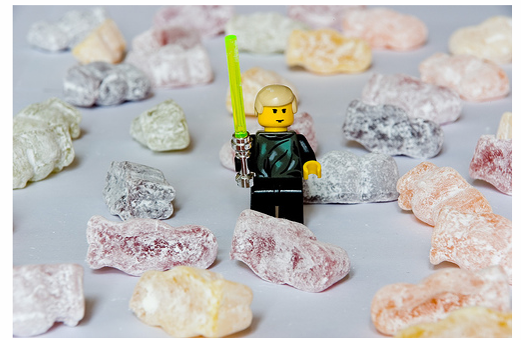 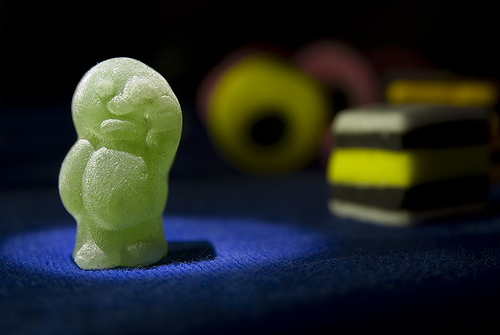 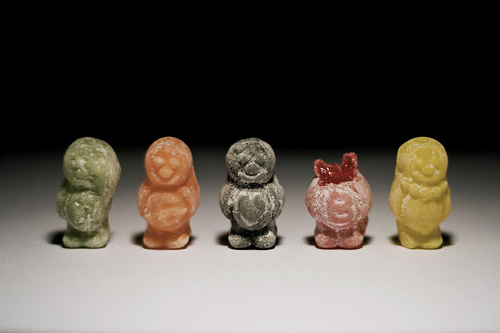 People are born…
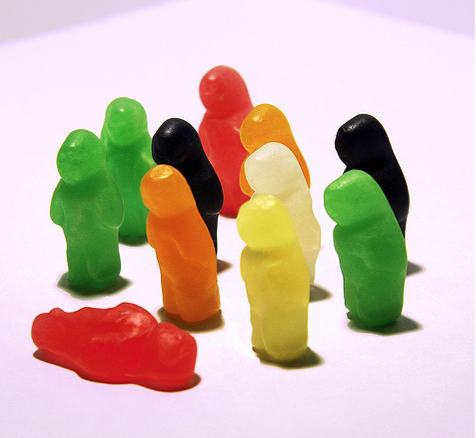 People die….
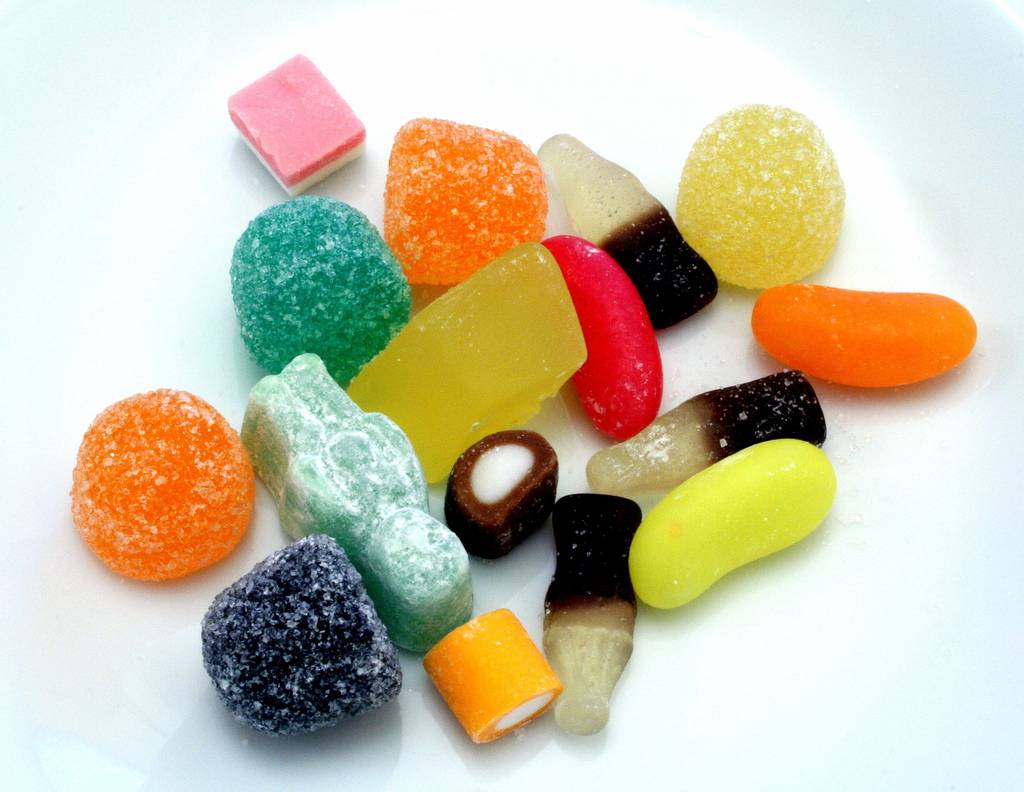 People move in…
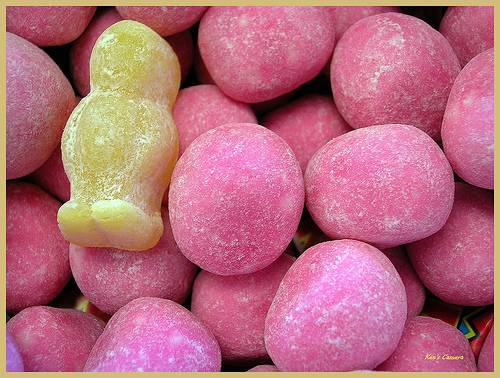 People move out…
…and we all get older every day…
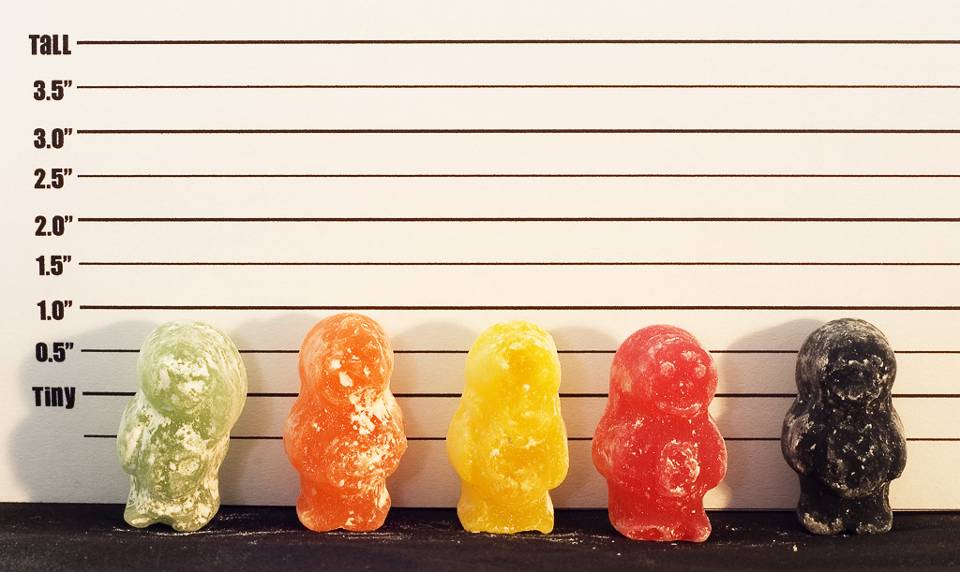 The game…
How will the population of your country change in response to a series of ‘chance’ events?
By the end of the game you should be able to answer this key question…

Why do some populations increase and others decrease?
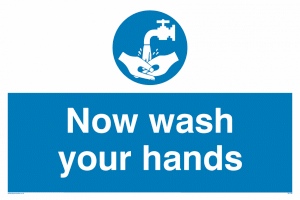 M and M Geography …
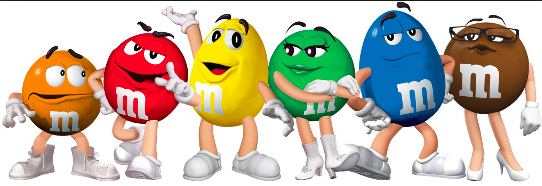 Your jelly babies represent the people within that country. The colours of the m and ms represent different groups of people within the country.
Blue: Adult males
Red: Adult females
Yellow: Ageing population
Green: Immigrants
Orange: Female children
Brown: Male children
You will be given ‘chance cards’ which show scenarios which affect population growth/decline. At the end of the game you will explain the population structure of your country from the colour of your sweets.
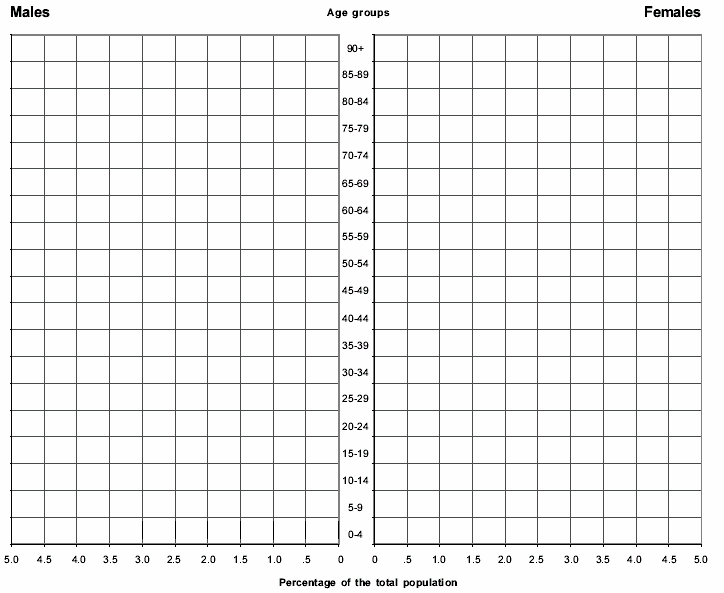